Dr.Mahalingam College of Engineering and Technology, Pollachi

Ph.D Half Yearly Progress Review : Jan/July 20_ _ to Jun/Dec 20_ _
Research title:
Scholar Details:

<<Mention Name, Designation, Department, email and contact No.>>
Supervisor Details:

<<Mention Name, Designation, Department and Institution >>
Outline
Tasks agreed on Previous review Vs Achieved
Details
Registration Details
Month and Year of Admission		:
Current Semester Number       	:
PhD Registration No.		:
Status of research Work		:
Research Works (Kindly furnish details after registration of PhD)
Details
Research Works (Contd.)
(Kindly furnish details after registration of PhD)
Details
Research Works (Contd.)
(Kindly furnish details after registration of PhD)
Details
Research Works (Contd.)
(Kindly furnish details after registration of PhD)
Details
Research Works (Contd.)
(Kindly furnish details after registration of PhD)
Details
Research Works (Contd.)
(Kindly furnish details after registration of PhD)
Details
Publication details-Journals
* Use anna university reference format to furnish above details
Publication details-Conferences(if any)
* Use anna university reference format to furnish above details
Publication details-Book/Book Chapters(if any)
Patent
External Funded Projects
Consultancy Works
Semester-wise progress in PhD research work
Kindly put a tick or mention the count wherever applicable
Workload and Additional Responsibilities
Scanned copy of current sem. Individual Time Table
Other Noteworthy Contributions
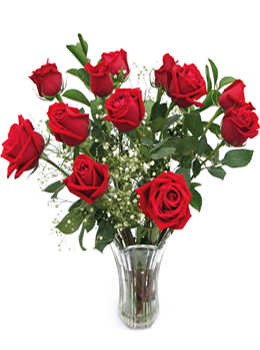 Thank You